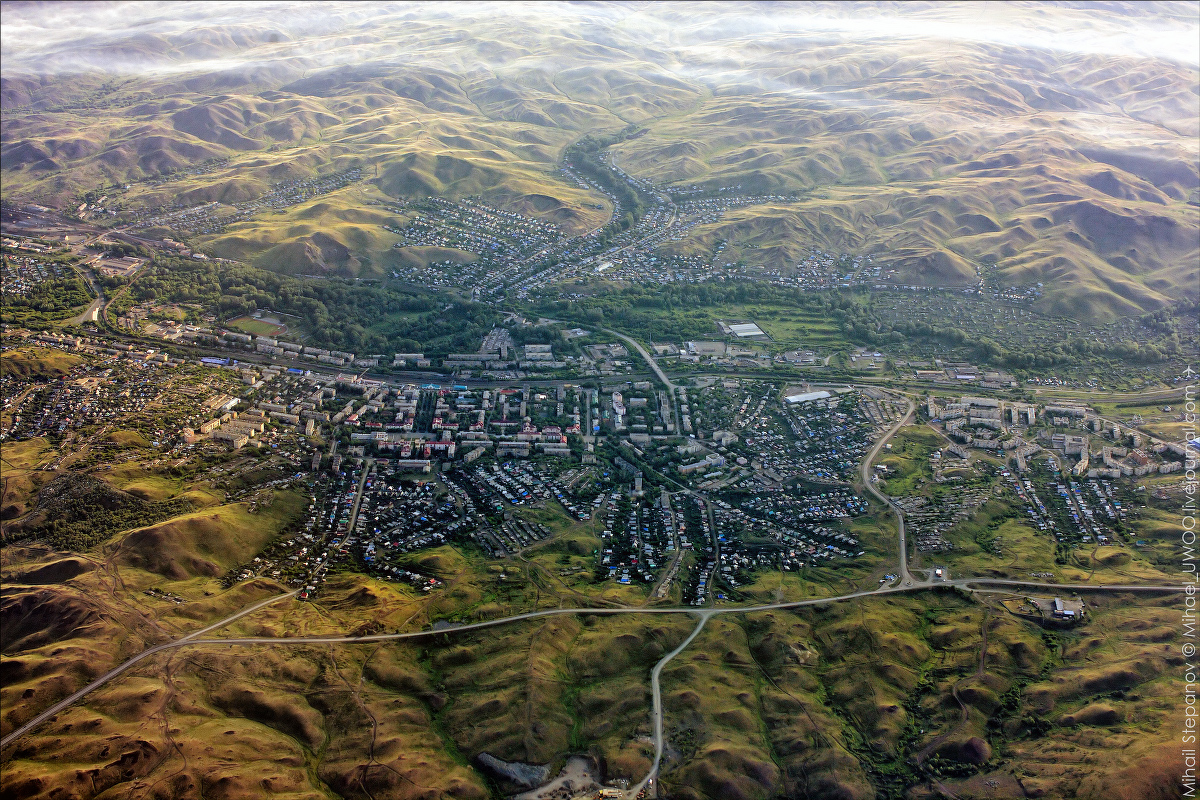 Актуализация Схемы теплоснабжения города Медногорск до 2039 г.
<номер>
Основные изменения, выполненные в ходе актуализации схемы теплоснабжения
Актуализированы показатели на базовый 2019 год по направлениям:
Балансы мощности / тепловые нагрузки
Прогнозы площади перспективной застройки и тепловой нагрузки
Электронная модель системы теплоснабжения
Мероприятия по развитию источников тепловой энергии и тепловых сетей
Реестр изолированных систем теплоснабжения, зоны ЕТО
Схема актуализирована с учетом присвоения городу ценовой зоны теплоснабжения
Существующее положение системы теплоснабжения
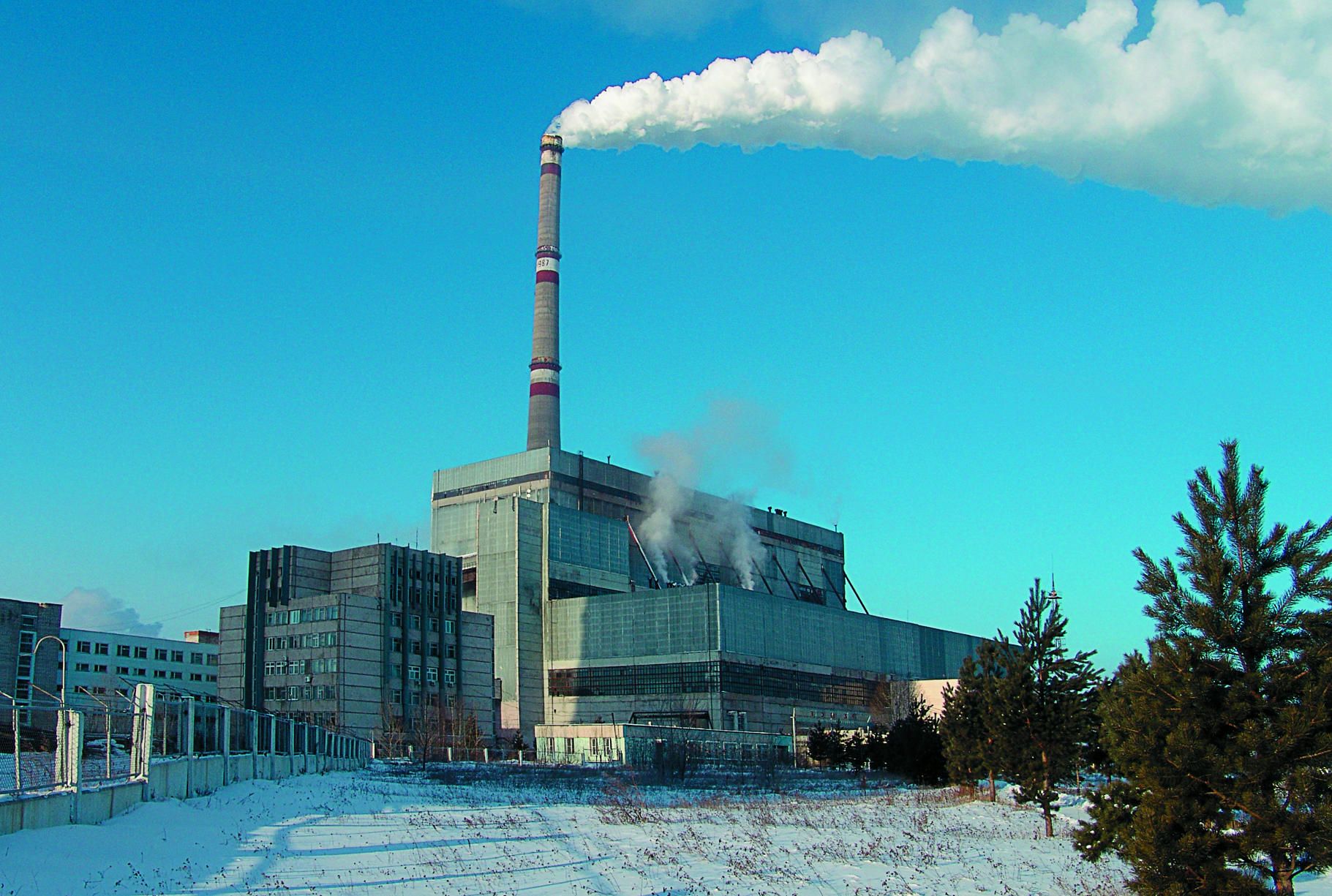 Система теплоснабжения г. Медногорск
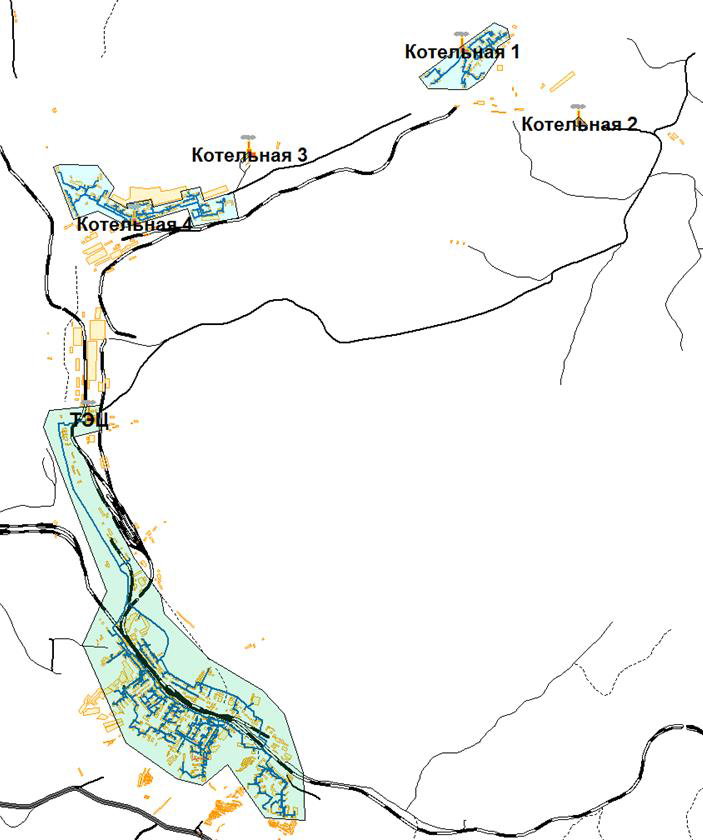 25
тыс. человек
Население
132
Отпуск тепловой энергии потребителям
тыс. гкал
Продолжительность отопительного сезона
208
дней
Медногорская ТЭЦ
80
1 ТЭЦ
гкал  ч
Источники тепловой энергии 1)
4 котельные
17
гкал  ч
Муниципальные котельные в эксплуатации ПАО «Т Плюс» – 3 шт.
Котельные в собственности ПАО «Т Плюс» – 1 шт.
138
Тепловые сети 2)
км
<номер>
Общая характеристика системы теплоснабжения
Централизованное теплоснабжение г. Медногорск осуществляется
Филиал "Оренбургский" ПАО «Т Плюс»
Котельная № 2 «Штольная»,
0,18 % отпуска тепловой энергии по городу (В аренде У ПАО «Т Плюс»)
Котельная № 1 «Больничная»,
3,12 % отпуска тепловой энергии по городу (В аренде У ПАО «Т Плюс»)
Медногорская ТЭЦ,
85,72 % отпуска тепловой энергии по городу
Котельная № 4 «Никитино»,
10,79 % отпуска тепловой энергии по городу
Котельная № 3 «Моторная»,
0,18 % отпуска тепловой энергии по городу (В аренде У ПАО «Т Плюс»)
Балансы тепловой мощности и тепловой нагрузки
На 2019 год все источники тепловой энергии располагают резервом тепловой мощности исходя из расчетной подключенной тепловой нагрузки.
Текущее состояние тепловых сетей
Средневзвешенный срок службы эксплуатации тепловых сетей по городу 37 лет
Технические потери 
в тепловых сетях
Тепловые сети старше 25 лет
31%
83%
Возрастная структура тепловых сетей
83%
Тепловых сетей требуют замены в связи с физическим износом трубопровода и теплоизоляционного покрытия
Эффективность тепловой сети Для повышения эффективности тепловой сети, необходимо выполнить реконструкцию системы теплоснабжения с выводом из эксплуатации трасс, исчерпавших технический ресурс, а так же перекладку целевых тепловых сетей.
Повреждаемость тепловых сетей
Перспективный спрос на тепловую энергию
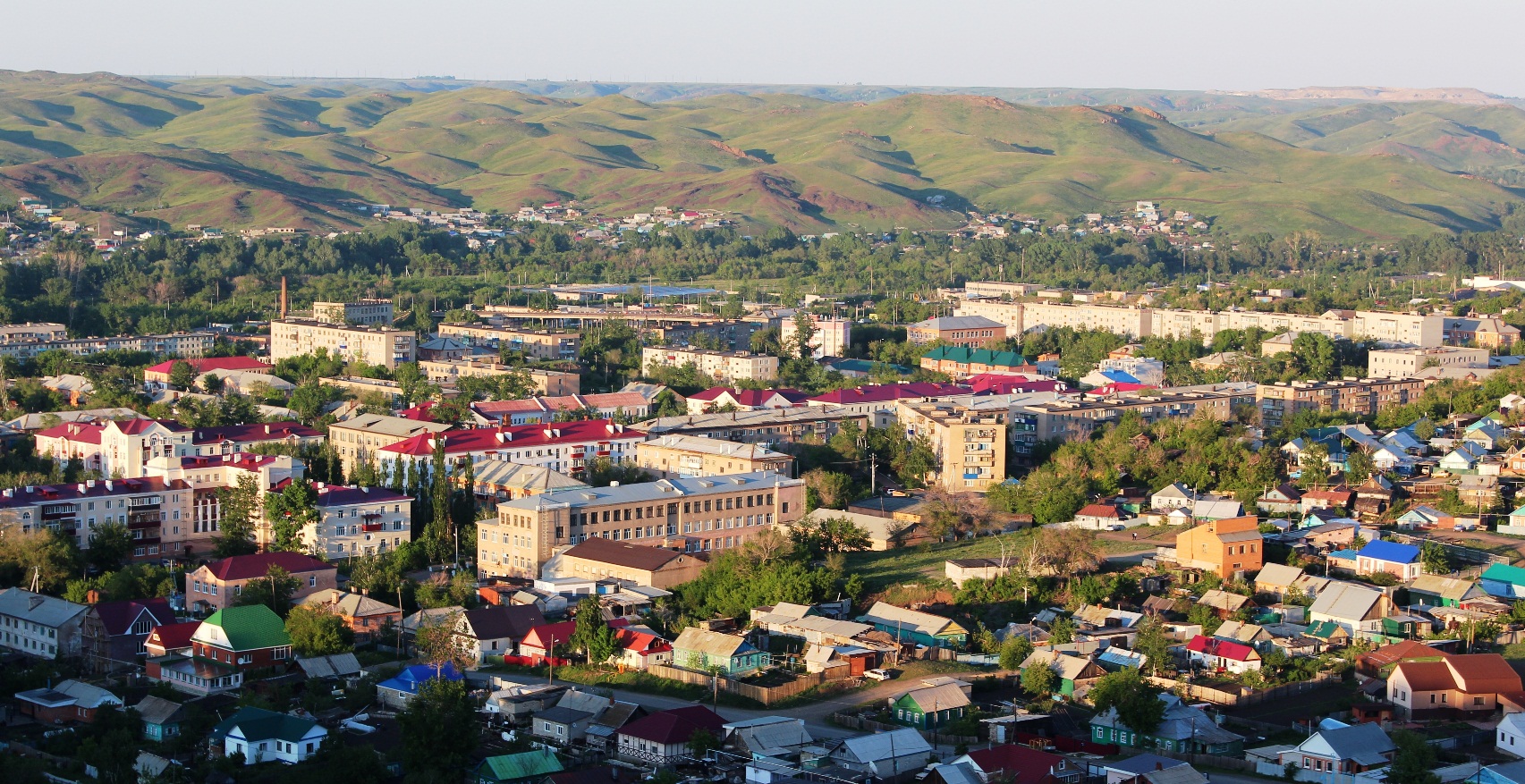 Исходные данные для формирования актуализированного прогноза прироста строительных фондов
Генеральный план городского округа
Сведения о фактически введенных объемах строительных фондов в период 2015-2019 гг.
Сведения из проектов планировки объектов и кварталов по жилищной и общественно-деловой застройке
Технические условия на подключения объектов-потребителей тепловой энергии к тепловым сетям
Перспективный спрос на тепловую мощность, Гкал/ч
Прогноз прироста спроса на тепловую мощность и тепловую энергию в период до 2033 года
Прирост тепловой нагрузки на период действия схемы составит – 1,8956 Гкал/ч или 3,04 % к базовой тепловой нагрузке
Прогноз прироста площади жилого и общественно-делового фондов с централизованным теплоснабжением в г. Медногорск до 2039 г.
Электронная модель системы теплоснабжения
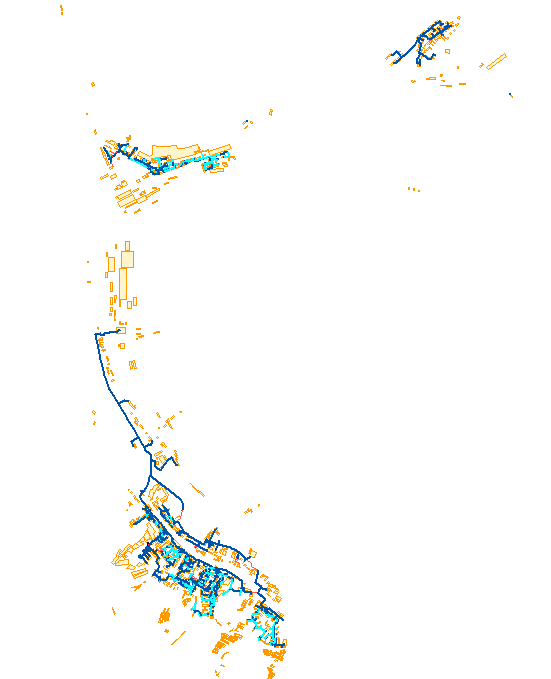 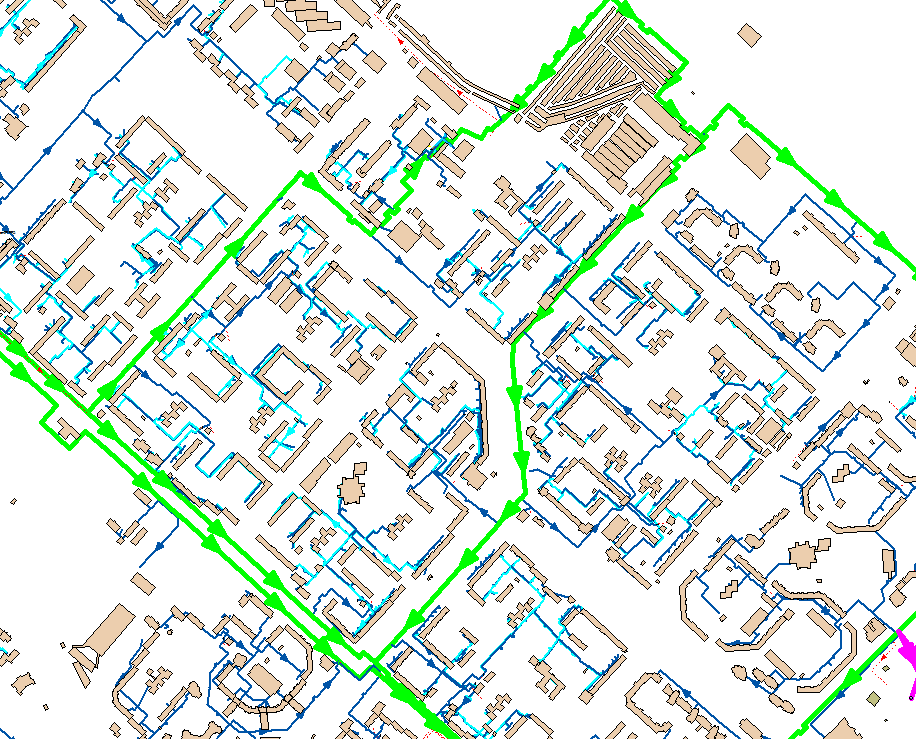 Скорректирован перечень потребителей и тепловые нагрузки
Уточнены характеристики тепловых сетей
Выполнена калибровка ЭМ
Внесены данные по перспективной тепловой нагрузке
<номер>
Основные мероприятия по развитию тепловых сетей и источников тепловой энергии
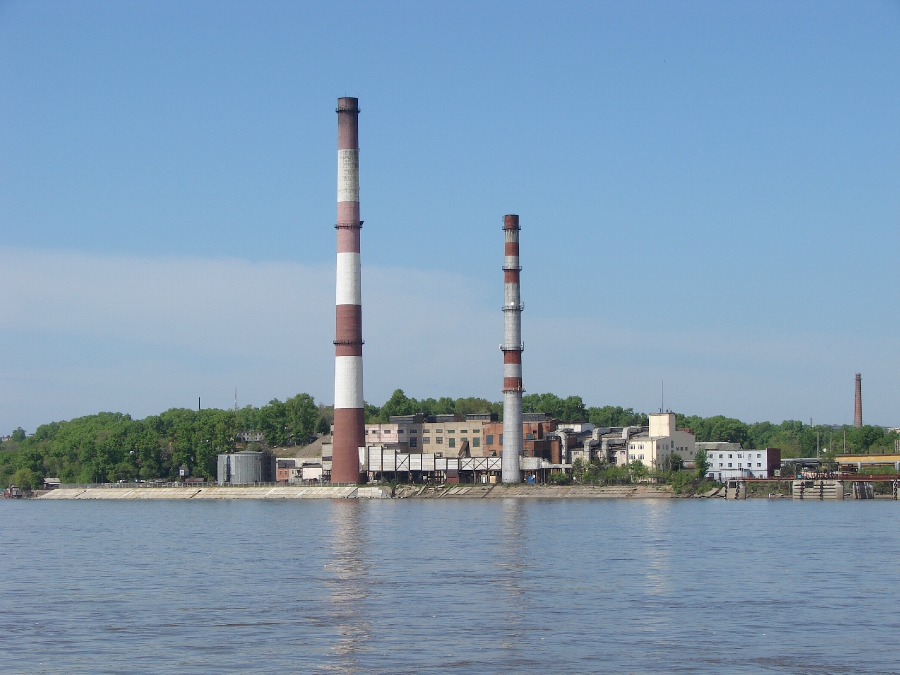 Инвестиции в модернизацию теплосетевой инфраструктуры и источники тепловой энергии по объектам ПАО Т Плюс составят 0,62 млрд. руб. (с НДС) за 20 лет
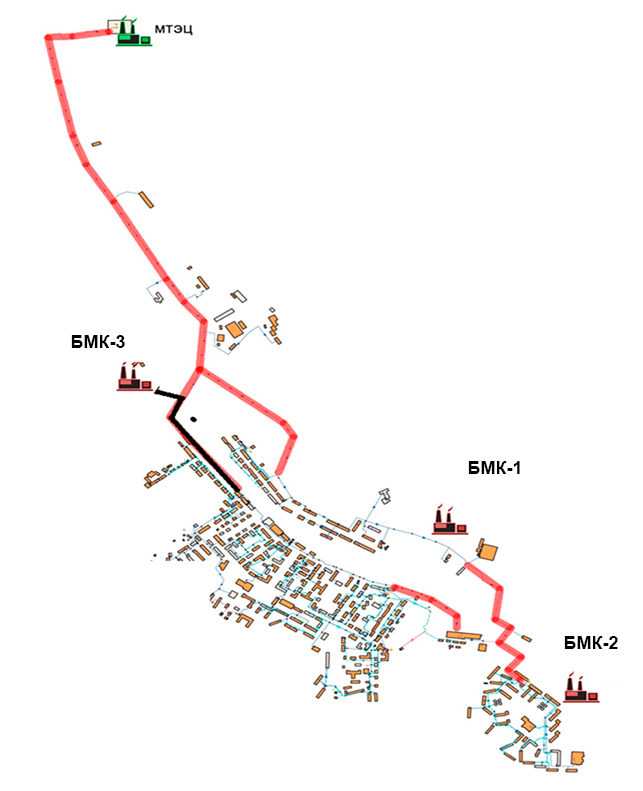 Запланирована ликвидация МТЭЦ с 01.01.2024 и строительство замещающих БМК до 2023 года в центре нагрузок, ликвидация магистральных тепловых сетей от МТЭЦ, а также выполнение дополнительных мероприятий по развитию системы теплоснабжения МО «город Медногорск»
0,6
0,9
4,2
2,9
Мероприятия по повышению эффективности и снижению уровня износа источников тепловой энергии МО «города Медногорск»
1. Строительство БМК вместо котельной Ракитянка (ул. Больничная, 1)
Котельная №1 в пос. Ракитянка (по ул. Больничная, 1) принята в эксплуатацию в 1943 году (в 1997 году была переведена на газ). Котельная характеризуется физическим износом основного оборудования, зданий и сооружений, повышенными эксплуатационными и ремонтными затратами, высоким процентом топливной составляющей в себестоимости тепловой энергии, негативным воздействием на окружающую среду из-за устаревших технологий химводоочистки, отсутствием автоматизации. В связи с отключением потребителей (жилой сектор) оборудование загружено не более чем на 30%. По режимным картам КПД котельной составляет не более 83,6 %. Котлы морально и физически устарели (на котельной установлены котлы с ручным розжигом). Необходим капитальный ремонт 3 котлов, капитальный ремонт 6 насосов, капитальный ремонт 12 секций кожухотрубного водоподогревателя, замена существующей автоматики безопасности котлов, ремонт здания котельной. Проводимые капитальные ремонты не дают качественного эффекта по причине морального устаревания оборудования.
Новая блочно-модульная котельная будет оснащена водотрубными котлами с КПД не менее 93%, что позволит получать значительную экономию по топливу
0,6
0,9
4,2
2,9
2. Ликвидация котельной № 2 «Штольная»
Запланирована ликвидация котельной № 2 «Штольная» ввиду отключения с 01.10.2020 от центральной системы теплоснабжения единственного потребителя котельной. Согласно письму Администрации МО город Медногорск (приложение 1) в 2020 году планируется завершить переселение жителей многоквартирного дома расположенного по адресу ул. Штольная д. 40.
Мероприятия по повышению эффективности и снижению уровня износа тепловых сетей МО «город Медногорск»
1. Техническое перевооружение теплотрассы М-2-участок от СК-4 до Гайдара 14а, протяженность участка 200м в двухтрубном исчислении, диаметр трубопровода 426мм (в двухтрубном исчислении)
Данное мероприятие позволит снизить тепловые потери через изоляцию при передаче тепловой энергии потребителям и обеспечить надежность системы теплоснабжения.
2. Техническое перевооружение теплотрассы М-2 от СК-9 до СК-11, протяжённость участка 220 м в двухтрубном исчислении, диаметр трубопровода 325 мм (в двухтрубном исчислении)
Данное мероприятие позволит снизить тепловые потери через изоляцию при передаче тепловой энергии потребителям и обеспечить надежность системы теплоснабжения.
3. Техническое перевооружение системы теплоснабжения потребителей МТЭЦ по ул. Комсомольская (строительство центрального теплового пункта (далее – ЦТП), теплотрассы, линии горячего водоснабжения (далее – ГВС)
Данное мероприятие позволит повысить качество передачи тепловой энергии потребителям и обеспечить надежность системы теплоснабжения.
4. Техническое перевооружение системы ГВС на ЦТП №5, ЦТП №8, ЦТП №9 с заменой водоподогревателей на теплообменные аппараты
Данное мероприятие позволит повысить качество передачи тепловой энергии потребителям и обеспечить надежность системы теплоснабжения.
5. Техническое перевооружение системы ГВС от ЦТП №7 (оборудование ЦТП, линии ГВС)
Реализация проекта позволит: повысить качество передачи тепловой энергии потребителям, сэкономить топливные ресурсы.
Мероприятия по повышению эффективности и снижению уровня износа тепловых сетей МО «город Медногорск»
6. Автоматизация ЦТП МО «город Медногорск».
7. Техническое перевооружение квартальных тепловых сетей от ЦТП-5 и ЦТП-10 с применением энергоэффективных типов изоляции МО «город Медногорск»
Данный проект предполагает реконструкцию надземных участков подающего и обратного трубопроводов тепловых сетях по ул. Машиностроителей п. Южный, ул. Комсомольская, от ЦТП-5, ЦТП-10.
8. Техническое перевооружение квартальных тепловых сетей МО «город Медногорск» от ЦТП №,3,4,5,7,8,9,11 Котельная «Ракитянка»
Данное мероприятие позволит снизить тепловые потери через изоляцию при передаче тепловой энергии потребителям и обеспечить надежность системы теплоснабжения.
Целевые показатели развития системы теплоснабжения при переходе на ценовую зону теплоснабжения
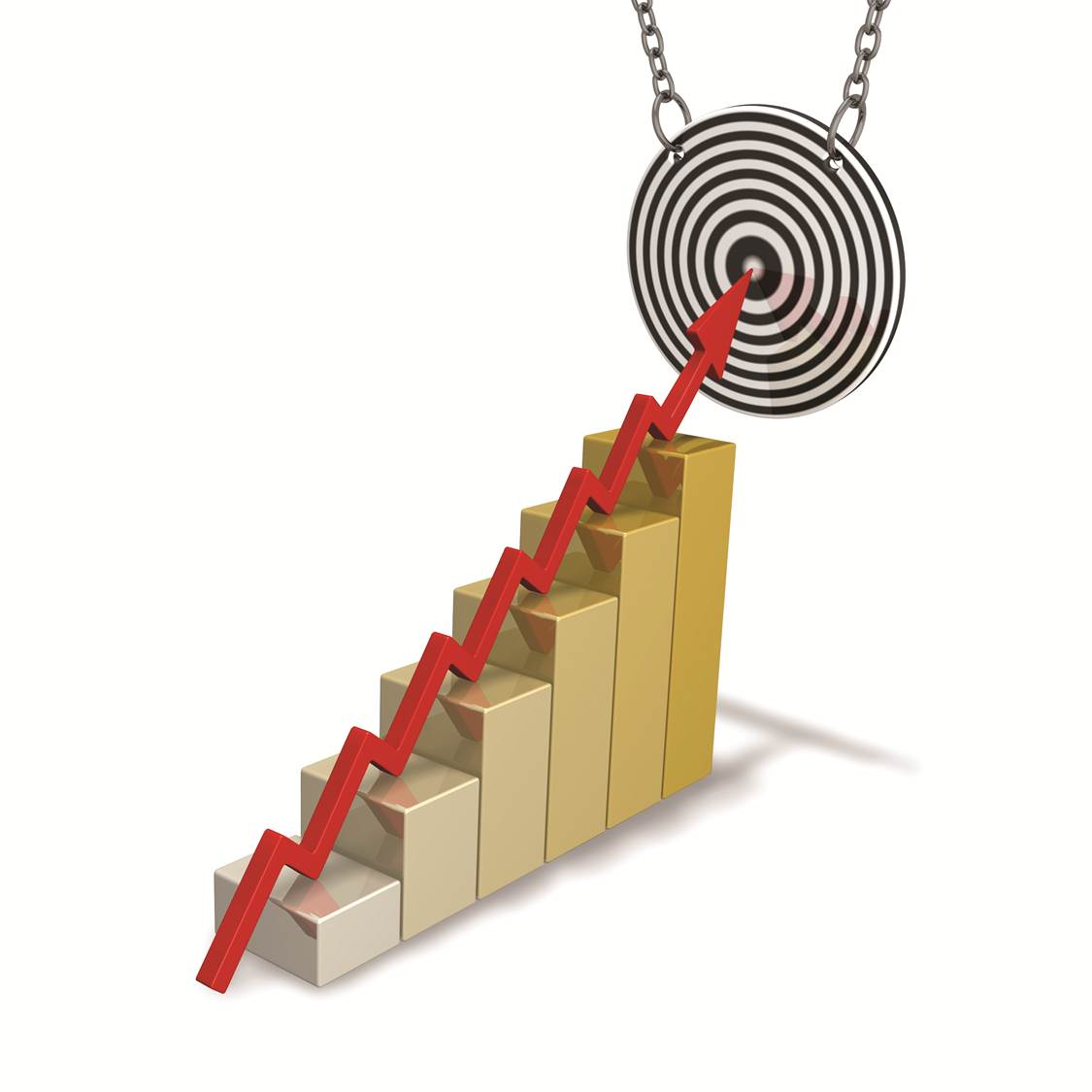 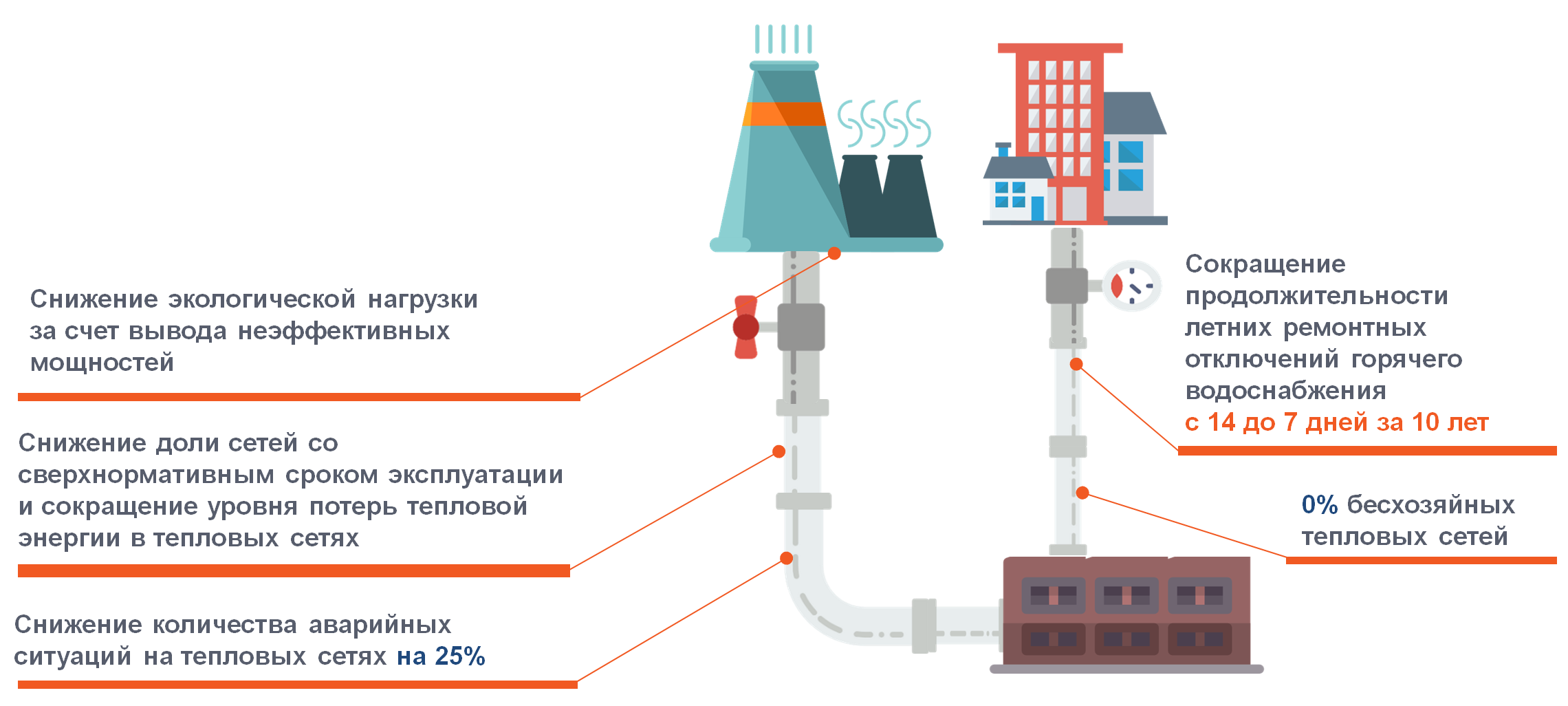 <номер>
Показатели эффективности работы источников тепловой энергии
Показатели эффективности работы источников тепловой энергии
[Speaker Notes: Утверждено под тарифы поэтому взято за основу на несколько лет вперед, при актуализации будет корректироваться]
Финансовые затраты схемы теплоснабжения при переходе на ценовую зону теплоснабжения
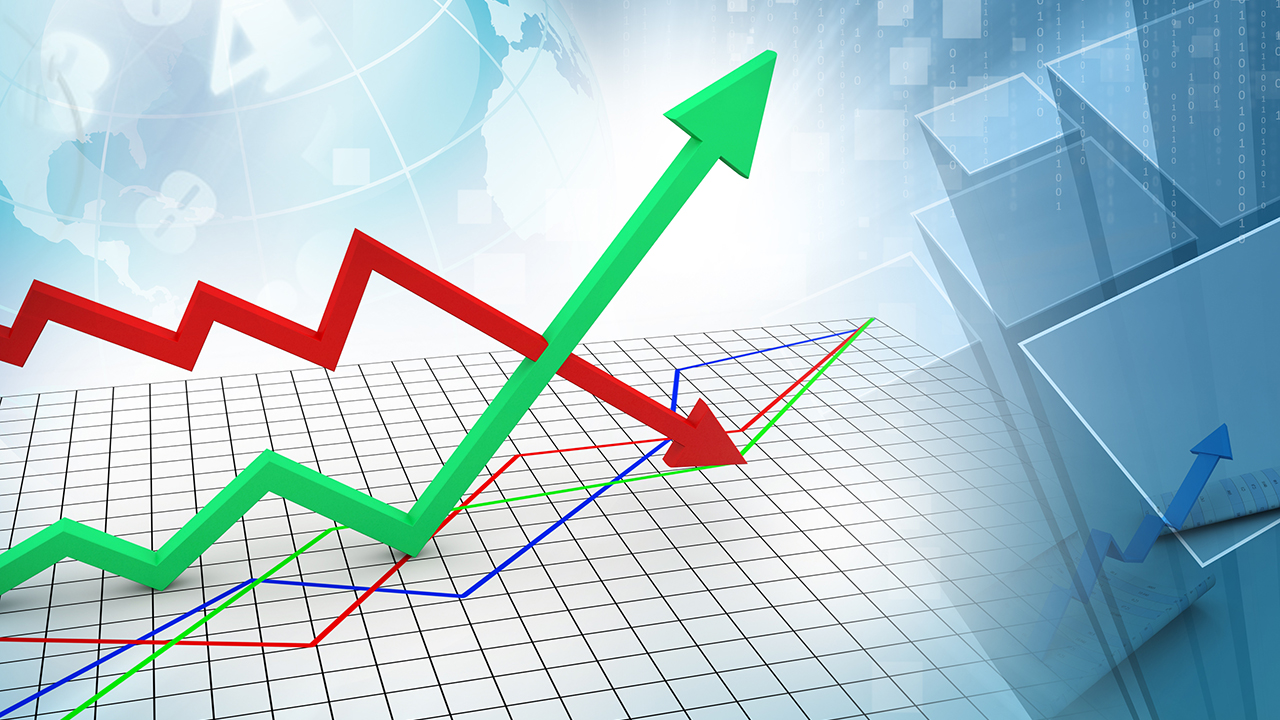 Реализация запланированных мероприятий не превысит максимальный допустимый рост совокупного платежа граждан за коммунальные услуги
<номер>
Реестр и зоны деятельности ЕТО
Запланирована ликвидация котельной № 2 «Штольная» ввиду отключения с 01.10.2020 от центральной системы теплоснабжения единственного потребителя котельной. Система теплоснабжения №3 исключена из реестра
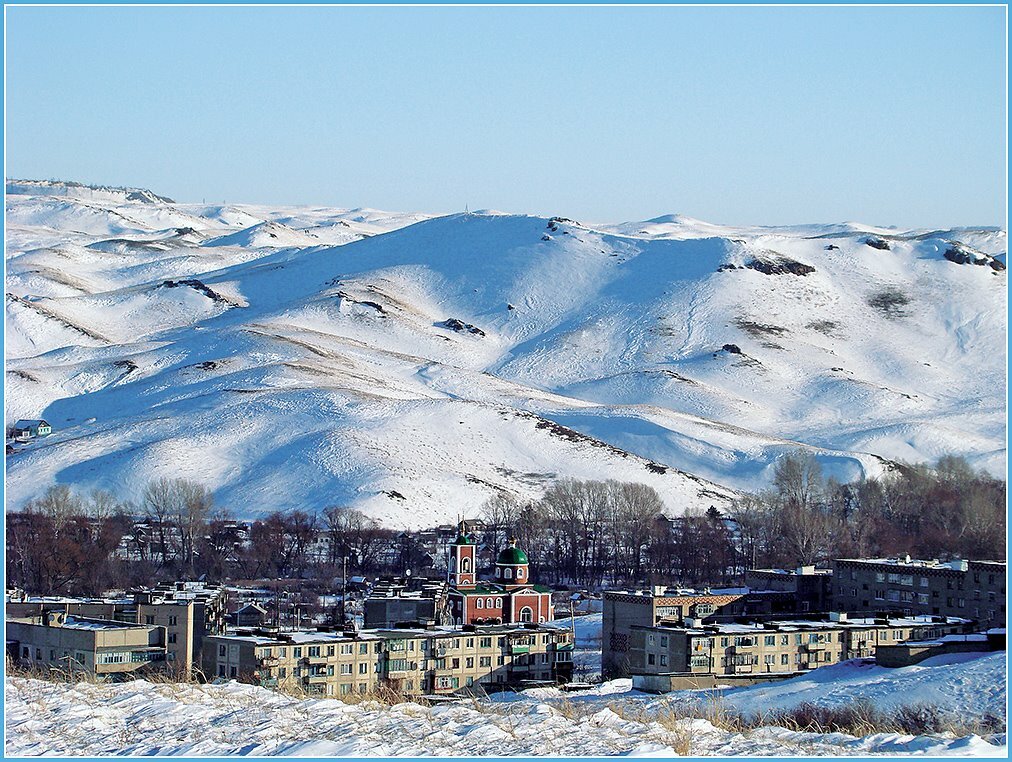 Спасибо за внимание
<номер>